January 2011
Project: IEEE P802.15 Working Group for Wireless Personal Area Networks (WPANs)

Submission Title: [IDFT scaling]	
Date Submitted: [Jan 17, 2011]	
Source: [Steve Shearer, Cristina Siebert, Shusaku Shimada,  Khurram Waheed] 
Company [SSN, Yokagawa, Freescale]
Address [Redwood City, CA
Voice:[925 997 0576], FAX: [Add FAX number], E-Mail:[steve.shearer @ gatech.edu]	
Re: [Letter Ballot Comment resolution .]
	
Abstract:	[Discussion of scaling options for OFDM comment resolution.]
Purpose:	[Document for discussion.]
Notice:	This document has been prepared to assist the IEEE P802.15.  It is offered as a basis for discussion and is not binding on the contributing individual(s) or organization(s). The material in this document is subject to change in form and content after further study. The contributor(s) reserve(s) the right to add, amend or withdraw material contained herein.
Release:	The contributor acknowledges and accepts that this contribution becomes the property of IEEE and may be made publicly available by P802.15.
Slide 1
Steve Shearer, Silver Spring Networks
January 2011
Observations on scaling factors
Scaling factors for the time domain waveform after the IDFT have been inherited from 802.11 which had only one “Mode”
With 4g OFDM there are 4 Modes and the legacy scaling scheme can become clumsy and confusing at times.

We should use a simple, consistent, scaling scheme that works for the STF, LTF, and data IDFT’s for all modes
Slide 2
Steve Shearer, Silver Spring Networks
January 2011
Scaling Suggestion
Define the IDFT as



Ensure that inputs to the IDFT always have unity power by definition
+1, -1, +j, -j, etc…
Define time domain samples as  yn = N/sqrt(nactive) * xn 
Where N is the FFT size and nactive is the number of tones used in the ensemble

Then yn always has unity RMS
Power boosting, if required, can be applied explicitly

Examples  
Mode 2 STF.   64 FFT, 12 tones.   yn = 64/sqrt(12) * xn 
Mode 4 LTF.   16 FFT, 14 tones.   yn = 16/sqrt(14) * xn 
Mode 1 Data.  128 FFT, 104 tones.   yn = 128/sqrt(104) * xn
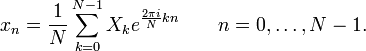 Slide 3
Steve Shearer, Silver Spring Networks
January 2011
Potential resolutions
The above-mentioned scaling scheme would resolve CID’s
179, 181, 1099, 1100, 1103, 1106, 1110
Slide 4
Steve Shearer, Silver Spring Networks
January 2011
Required changes (1)
STF Tables
Table 29e.  Replace non-zero entries with +1 or -1 according to the sign of the current entries.
Remove text referring to the scaling factor

Table 29f.  Replace non-zero entries with +1 or -1 according to the sign of the current entries.
Remove text referring to the scaling factor

Table 29g.  Replace non-zero entries with +1 or -1 according to the sign of the current entries.
Remove text referring to the scaling factor

Table 29h.  Replace non-zero entries with +1 or -1 according to the sign of the current entries.
Remove text referring to the scaling factor
Slide 5
Steve Shearer, Silver Spring Networks
January 2011
Required changes (2)
6.3a.3.1.2 Time domain STF generation
Replace equation on line 44 with "STF_time(Option-n) = IFFT(STF_freq(Option-n)) * Nfft/sqrt(nactive), where Nfft is the FFT size for each respective mode, and nactive is the number of tones in the STF ensemble.”

6.3a.3.1.4 STF normalization
Delete lines 23 thru 35

6.3a.3.2.2 Time domain LTF generation
Line 53.  replace equation with "LTF_time(Option-n) = IFFT(LTF_freq(Option-n)) * Nfft/sqrt(nactive) where Nfft is  the FFT size for each respective mode, and nactive is the number of tones in the LTF ensemble."
Slide 6
Steve Shearer, Silver Spring Networks
January 2011
Required changes (3)
6.12b MR-OFDM PHY specification
At line 33 insert "Time domain waveform generation is performed by using the IDFT as defined below...



The resulting time domain samples are scaled according to  the equation below
yn = N/sqrt(nactive) * xn
where Nfft is the the FFT size for each respective mode, and nactive are the number of tones in the data and pilot ensemble.
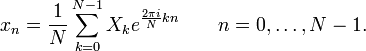 Slide 7
Steve Shearer, Silver Spring Networks
January 2011
Slide 8
Steve Shearer, Silver Spring Networks